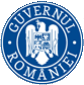 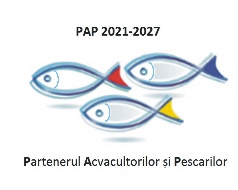 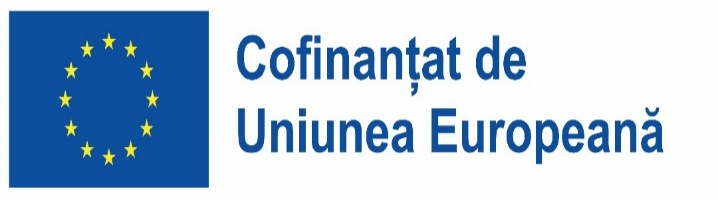 Programul pentru Acvacultură și Pescuit (PAP) 2021-2027

Fondul European pentru Afaceri Maritime, Pescuit și Acvacultură (FEAMPA)
iunie 2023
1
Cuprins:
Apecte generale
Acțiunile PAP
Strategii și principii aplicabile PAP
Exemple privind intensitatea sprijinului public 
Eligibilitate și neeligibilitate
2
PAP în linii mari:
Alocarea financiară totală a programului: 232 milioane euro
FEAMPA: aprox. 162,5 milioane euro (70%)
Buget național: aprox. 69,5 milioane euro (30%)
3 priorități + asistență tehnică
7 obiective specifice
17 tipuri de acțiune (definite în program)
Mecanismul de dezangajare automată:
Până în 2026: n+3
2027: n+2
Mecanismul ITI – Delta Dunării (alocare indicativă)
3
Alocarea financiară (indicativă)
Prioritatea 1 (pescuit, biodiversitate): 55,8 mil. euro
OS 1.1.1 – Modernizarea infrastructurii și a navelor: 17 mil. euro
OS 1.3 – Încetare temporară (pescuit marin): 580 mii euro
OS 1.4 – Control și colectare date: 34,8 mil. euro
OS 1.6 – Biodiversitate (colectare deșeuri, AMP): 3,5 mil. euro
Prioritatea 2 (acvacultură, procesare, comercializare): 108,4 mil. euro
OS 2.1 – Acvacultură: 79,3 mil. euro
OS 2.2 – Procesare, comercializare: 29,1 mil. euro 
Prioritatea 3 (dezvoltare locală): 53,9 mil. euro
OS 3.1 – Sprijin pregătitor, SDL: 53,9 mil. euro
AT – 13,9 mil. euro
4
P1 - Infrastructură pescărească:
Pentru ce se acordă sprijinul?
modernizarea portului de la Midia (operațiune de importanță strategică)
construire/ modernizare locuri de debarcare și adăposturi pescărești
Scop:
servicii adecvate de acostare, debarcare a capturii, inclusiv a capturii nedorite și de realimentare cu carburant
protejarea pescarilor, ambarcațiunilor și uneltelor
Indicator de rezultat: nr. de locuri de muncă create
Condiții specifice:
identificarea localizării (teren, proprietar/ administrator);
justificarea investiției (ex: nr. de pescari)
5
P1 - Modernizarea ambarcațiunilor și navelor de pescuit
Pentru ce se acordă sprijinul?
achiziția și modernizarea uneltelor pescărești și echipamentelor pentru realizarea capturilor, depozitarea și conservarea acestora
Scopul:
creșterea veniturilor/ scăderea costurilor, securitatea și siguranța la bord și scăderea impactului de mediu
Indicator de rezultat: nr. de persoane beneficiare
Condiții specifice:
noile unelte să fie mai selective;
la înlocuirea uneltelor pescărești, cele vechi să fie distruse în siguranță față de mediu
6
P1 - Încetarea temporară a activității de pescuit
Pentru ce se acordă sprijinul?
interdicția pescuitului la calcan (și alte situații - art. 21);
În ce constă sprijinul?
compensații financiare, calculate după costuri simplificate (procente dintr-o valoare prestabilită sau sume fixe)
Indicator de rezultat: nr. de persoane beneficiare
Condiții specifice:
interdicția pescuitului la calcan: maximum pentru 12 luni/ navă sau pescar
7
P1 - Control și colectare date (ANPA)
Pentru ce se acordă sprijinul?
Plan de acțiuni de control al ANPA, echipamente de control
Plan național de colectare date
programe de cercetare-inovare în domeniul pescuitului și acvaculturii
Scop:
implementarea PCP
Indicatori de rezultat: nr. mijloace de control instalate, eficiența sistemului
Condiții specifice:
beneficiar principal ANPA
existența planurilor/ programelor respective
8
P1 - Colectarea deșeurilor
Pentru ce se acordă sprijinul?
identificarea, colectarea și predarea/gestionarea deșeurilor și echipamentelor de pescuit abandonate
Scop:
protejarea biodiversității
Indicator de rezultat: nr. acțiuni pentru stare ecologică bună
Condiții specifice:
entități publice sau private
respectarea legislației specifice privind gestionarea deșeurilor
de preferat, cu implicarea pescarilor
9
P1 - Arii marine protejate (AMP)
Pentru ce se acordă sprijinul?
extinderea suprafeței de AMP
managementul AMP
Scop:
protejarea biodiversității marine
Indicator de rezultat: nr. acțiuni pentru stare ecologică bună
Condiții specifice:
beneficiar MMAP (ANANP)
10
P2 - Investiții în acvacultură
Pentru ce se acordă sprijinul?
creșterea capacității de producție
menținerea producției
eficiență energetică
Scop:
dezvoltarea cantitativă a acvaculturii durabile
Indicatori de rezultat: capacitate de producție nouă, producție menținută, entități care îmbunătățesc eficiența resurselor în producție
Condiții specifice:
conformitate cu Planul Strategic Național Multianual pentru Acvacultură
11
P2 - Cursuri de instruire
Pentru ce se acordă sprijinul?
organizarea de cursuri de instruire pentru acvacultori
lucrători în acvacultură/ administratori
Scop:
dezvoltarea resursei umane din acvacultură
Indicator de rezultat: nr. persoane beneficiare
Condiții specifice:
conformitate cu Planul Strategic Național Multianual pentru Acvacultură
12
P2 - Servicii de mediu
Pentru ce se acordă sprijinul?
ferme care furnizează servicii de mediu (sechestrarea carbonului, protecția împotriva inundațiilor, gestionarea și purificarea apei, locuri de hrană și reproducere pentru animale etc)
Scop:
susținerea acvaculturii prietenoase cu mediul
Indicator de rezultat: acțiuni care contribuie la o stare ecologică bună
Condiții specifice:
conformitate cu Planul Strategic Național Multianual pentru Acvacultură
respectarea condițiilor de mediu impuse
13
P2 - Cercetare, dezvoltare, inovare (CDI)
Pentru ce se acordă sprijinul?
stimulare CDI, parteneriat cercetare - administrație - producători
Scop:
dezvoltarea calitativă a acvaculturii durabile
Indicator de rezultat: nr. inovații devenite posibile
Condiții specifice:
conformitate cu Planul Strategic Național Multianual pentru Acvacultură
implicarea cel puțin a unei entități din domeniul cercetării
aplicabilitate practică
14
P2 - Investiții în procesare
Pentru ce se acordă sprijinul?
creșterea capacității de producție
eficiență energetică
Scop:
dezvoltarea capacității de procesare
Indicatori de rezultat: capacitate de producție nouă, nr. inovații devenite posibile
Condiții specifice:
beneficiari: IMM
15
P2 - Măsuri de piață
Pentru ce se acordă sprijinul?
organizarea lanțului comercial (inclusiv a lanțului scurt)
planuri de producție și comercializare
Scop:
dezvoltarea desfacerii de pește și produse din pește
Indicator de rezultat: nr. de întreprinderi create, nr. de activități de cooperare între părțile interesate
Condiții specifice:
organizații recunoscute (planuri de producție și comercializare)
16
P2 - Campanie națională privind consumul de pește
Pentru ce se acordă sprijinul?
promovarea consumului de pește
conștientizarea publicului cu privire la activitățile de acvacultură durabilă
Scop:
creșterea consumului de pește (specii autohtone)
Indicator de rezultat: nr. de entități care beneficiază de activități de promovare și informare
Condiții specifice:
campanie organizată la nivel național
17
P2 - Atenuarea impactului unor evenimente excepționale
Pentru ce se acordă sprijinul?
compensarea pierderilor
Scop:
sprijinirea operatorilor din sectorul pescăresc în situații deosebite
Indicator de rezultat: nr. persoane beneficiare
Condiții specifice:
decizie a CE privind perioada de eligibilitate
costuri simplificate
18
P3 - Sprijin pregătitor
Pentru ce se acordă sprijinul?
înființarea FLAG
elaborarea SDL
Scop:
întărirea capacității administrative a FLAG
Indicator de rezultat: nr. de entități pentru sustenabilitate socială
Condiții specifice:
zona pescărească: minimum 25 pescari comerciali/ 5 unități de acvacultură cu 20 de angajați
structura SDL: economic, mediu, social
complementaritate și demarcare SDL față de alte strategii
19
P3 - Implementarea SDL
Pentru ce se acordă sprijinul?
proiecte selectate de  FLAG
costuri de funcționare
Scop:
implementarea SDL
Indicatori de rezultat: nr. de locuri  de muncă create/ menținute, nr. persoane beneficiare, nr. de activități de cooperare
Condiții specifice:
maximum 25% din alocarea SDL pentru costuri de funcționare
structura SDL: economic, mediu, social
20
Strategii și principii aplicabile PAP
Principalele strategii elaborate de CE cu relevanță asupra PAP:
Pactul Verde European
Strategia de la fermă la consumator
Strategia UE pentru biodiversitate pentru 2030
Strategia europeană pentru materialele plastice într-o economie circulară
Obiective transversale:
Tranziția digitală
Tranziția verde
Reziliență
Valoare adăugată
Principii orizontale (art. 9 RDC):
respectarea drepturilor fundamentale
egalitatea între femei și bărbați
evitarea oricărei forme de discriminare
dezvoltarea durabilă
21
Intensitatea maximă a sprijinului public (exemple)
Textul integral – Anexa III a Regulamentului FEAMPA (1139/2021)
100%:
micul pescuit costier (<12 m, nu utilizează unelte tractate)
îmbunătățirea selectivității uneltelor (în funcție de dimensiuni sau specii)
colectare deșeuri
proiecte SDL cu beneficiar colectiv, interes colectiv, inovative + acces public
beneficiar public
75%:
organizații de producători
îmbunătățirea sănătății, a siguranței și a condițiilor de muncă la bordul navelor de pescuit – fără creșterea tonajului brut
proiecte inovative (P1 și P2)
60%: 
organizații de pescari sau acvacultori
acvacultură (IMM)
50%: alte operațiuni
40% (în cazul în care sunt cuprinse în SDL, respectând restricțiile impuse prin FEAMPA):
prima achiziție a unei nave de pescuit
înlocuirea sau modernizarea motoarelor
22
Eligibilitate
Regulamentul comun (art. 63):
perioada: 01.01.2021 – 31.12.2029
operațiunea să nu fie finalizată la momentul depunerii cererii de finanțare
Regulamentul FEAMPA (art. 12):
contribuie la obiectivele specifice ale PAP
cheltuielile nu sunt stabilite ca neeligibile prin Regulamentul FEAMPA
cheltuielile sunt conforme cu dreptul aplicabil al Uniunii
Alte condiții de eligibilitate:
HG privind cadrul de implementare al PAP (proiect)
condiții particulare pentru fiecare obiectiv specific în parte - FEAMPA
23
Ce NU finanțează PAP (art. 13 FEAMPA, art. 64 RDC)
Textul integral – art. 13 al Regulamentului FEAMPA și art. 64 al RDC
Creșterea capacității de pescuit sau de a găsi pește a navei
Achiziționarea sau transferul navei de pescuit (P3!)
Investițiile la bordul navei pentru a respecta cerințele UE
Investițiile la bordul navei care a desfășurat activități de pescuit mai puțin de 60 de zile în doi ani calendaristici anteriori anului cererii de finanțare
Înlocuirea sau modernizarea motoarelor navelor pescărești (P3!)
Costuri neeligibile  - art. 64 RDC:
dobânzi pentru împrumuturi
achiziția terenurilor cu o valoare mai mare de 10% din cheltuielile totale eligibile
24
Întrebări, sugestii, propuneri
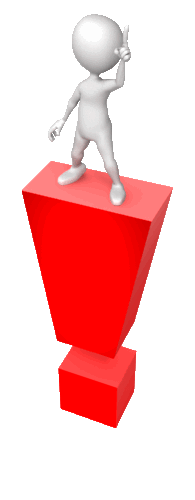 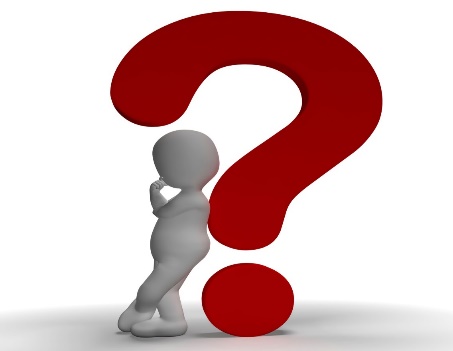 programare.popam@madr.ro
popam.comunicare@madr.ro
Vă mulțumim pentru atenție!
25